Chanson  choisi par Michele Mura19 janvier 2017
Wati by night
Sexion d'Assaut

Lien vers la vidéo: https://www.youtube.com/watch?v=YvsZf70Cqzk&spfreload=5
Lien vers les paroles: https://genius.com/Sexion-dassaut-wati-by-night-lyrics
paroles
[Refrain : Black M & Maître Gims]Le soir s’approche ca se tape des barresÇa fume des sbars comme si c’était légalLes gars veulent serrer des meufsLes meufs serrer des garsEt ça toute la nightLes soirées de samedi soirQuelquefois ça me déçoitPour quelques billets de centÇa part en giclée de sangHey HoHey HoHey HoHey Ho
La langue des jeunes
Au parking de la boite, toutes sortes de plaques9.1 9.2 9.3 9.4 tout Paris est alKofton sous HaschSauvageons sous flash, et au platine ya HCueHey mais y'a même les gens du 7.7Wati bronx wesh Hamed quand tu veux on remet çaDes go se tapent, un tissage volePendant que mon gars Jeryzoos se met bien sous alcoolMoi je danse le Mia dès que ca sonne un peu funkySi elle me demande si j’ai le mi-per je lui réponds cash fuck youEt c’est souvent sur un bête de sonQue souvent dans la te-boi y a une grosse flaque de sangJ’ai vu une tate-pa partir au ralentiÇa s’insulte ca se bouscule ça zappe la galanterieEt mon gars sur s'en tape lui est dans ses bailsAttends , non je crois que Dry est die
La langue des jeunes
Souvent les samedi soir c’est coup de tête et gaucheQue ce soit le tieks ou la tec' c'est lass'dégue, c'est mocheTous ces gars prennent de l'age mais restent des miochesPutain, tu vois pourquoi je préfère le cinocheSouvent les samedi soir c’est coup de tête et gaucheQue ce soit le tieks ou la tec' c'est lass'dégue, c'est mocheTous ces gars prennent de l'age mais restent des miochesPutain, tu vois pourquoi je préfère le cinoche
La langue des jeunes
[Couplet 5 : Maître Gims]Hello sista, je te demande pas ton numéroOn t’as déjà dit que t'étais une beauté numériqueTu comprends le lingala ? M'boté ma chérieJe fais du real hip hop comme les mecs en AmériqueJe suis dans la boite, j'aperçois mon gars WislaCasquette Wati-B veste moncler putain ça se pé-saIl y a Yaya du Havre à coté y'a mon gars LefaEt on se rend compte qu'on est super loin du JannahUn petit pas de breakdance, je bouscule une top modèleJe me dis c’est dead elle ressemble a mon ex AnnaEt oui je suis faible, et je suis qu’un hommeQui boit des litres, pour noyer sa haine
La langue des jeunes
Ça fait les 100 pas, tous à la recherche de créaturesEn solo ou pas, belles ou pas, guette les filaturesAu début, ça trinque, ça sert et ça frappe des mainsSous rapta bien vi-ser ça frappe des poings[Couplet 7 : Lefa]T’arrives sur la piste genre moonwalkMais wesh il est pas un peu trop lé-mou ton haut ?Y'en qui goutent aux go, y'en a qui goutent aux coupsPutain je sens que ça va partir en soirée coup de teau-cou
Observations de MECCHIA SIMONA L’économie iranienne bombe le torse
Après une phase d’hibernation forcée, l’activité de la République islamique reprend depuis la levée d’une partie des sanctions internationales.
Libération, 13 janvier 2017
Découvrons
LOC. FIG. Bomber le torse : faire le fier.

© 2016 Dictionnaires Le Robert - Le Petit Robert de la langue française

Bomber le torse  gonfiare il petto, (fig.) gonfiarsi di fierezza
Dizionario Garzanti Francese-Italiano, Italiano-Francese, 2009
SÉBASTIEN DEGUY: «LES CONCERTS ME CASSENT SOUVENT LES OREILLES»
C’est un des leaders de la fameuse «french tech». Originaire de Clermont-Ferrand (Puy-de-Dôme), Sébastien Deguy est le président fondateur d’Allegorithmic, société qui développe les logiciels graphiques Substance, leaders dans le jeu vidéo 3D et l’animation et utilisés par les plus grands studios créatifs du monde comme Dreamworks, Sony ou Nintendo.
Libération, 13 janvier 2017
FIG. Casser les oreilles à qqn : faire trop de bruit
© 2016 Dictionnaires Le Robert - Le Petit Robert de la langue française
Il commence à nous chauffer ( o casser) les oreilles = comincia a darci fastidio

Dizionario Garzanti Francese-Italiano, Italiano-Francese, 2009
Devant Les Républicains, Fillon assure qu’il ne mettra « pas d’eau dans son vin »
Le conseil national du parti de droite investit samedi le candidat à la présidentielle 2017 ainsi que les prétendants pour les législatives.
Le Monde, 14.01.2017
LOC. Mettre de l’eau dans son vin : modérer ses prétentions. «Tu est trop fière, Lenoush. Tu devras apprendre à mettre de l’eau dans ton vin» C. Cusset.
© 2016 Dictionnaires Le Robert - Le Petit Robert de la langue française
Regard contrastif
Mettre de l’eau dans son vin, (fig.) mettere acqua sul fuoco; (estens.) venire a più miti consigli

Dizionario Garzanti Francese-Italiano, Italiano-Francese, 2009
Observons l’expression imagée
Nouvelles règles de grammaire : on y perd son latin
LE FAIT DU JOUR. Parents et enseignants découvrent, souvent surpris, les règles préconisées depuis la rentrée. Bienvenue au prédicat et au complément de phrase...

Le Parisien |07 janvier 2017,
Découvrons
◆  Loc. (Y) perdre son latin : ne plus rien (y) comprendre. C'est à y perdre son latin ! ➙ incompréhensible.
© 2016 Dictionnaires Le Robert - Le Petit Robert de la langue française
Observons
Débat de la primaire : Rugy tire son épingle du jeu sur les questions énergétiques 
S'il n'avait pas particulièrement brillé lors du premier débat de la primaire de la «belle alliance populaire», François de Rugy a su se démarquer dimanche sur son domaine de prédilection : la politique énergétique et la sortie du nucléaire.
Si personne n’a fermé la porte à la transition énergétique et au développement des énergies renouvelables, leurs désaccords apparus plus nettement sur l’échéance de sortie du nucléaire. L’occasion pour le président du Parti «Ecologistes !», François de Rugy, de faire valoir ses positions. Libération 15 janvier 2017




Libération 15 janvier 2017
Découvrons
▫  Tirer son épingle du jeu : se dégager adroitement d'une situation délicate, se retirer à temps d'une affaire qui devient mauvaise, sauver sa mise (cf. Reprendre ses billes*).
© 2016 Dictionnaires Le Robert - Le Petit Robert de la langue française
Observons les couleurs
Protection animale Caméras dans les abattoirs : feu vert surprise de l’Assemblée 
L’Assemblée nationale a voté de façon inattendue jeudi soir l’obligation d’installer des caméras de surveillance dans les abattoirs à partir de 2018, souhaitée par les radicaux de gauche et les associations de protection animale.
Bêtes mal étourdies, accrochées vivantes... Les images chocs diffusées début 2016 par l’association L214 avaient suscité beaucoup d’émotion et entraîné un plan gouvernemental en faveur du bien-être animal.
Libération 13 janvier 2017
Découvrons l’expression imagée
Loc. fig. donner le feu vert à (qqch., qqn) : autoriser (une action ; qqn à agir).
 Demander, avoir, obtenir le feu vert, toute liberté (de faire, d'agir) (cf. Carte* blanche).
© 2016 Dictionnaires Le Robert - Le Petit Robert de la langue française

Attention aux  couleurs des feux:
Vert, orange, rouge /verde, giallo, rosso
Observons l’expression imagée cachée (palimpseste)
On ne fait pas d'omelette sans casser les vœux ! - France Inter

Des personnalités de France Inter - et d'ailleurs- nous livrent leurs voeux pour la nature et l'environnement.
Découvrons
Palimpseste
In absentia sur la paronymie : voeux/oeufs
Prov. On ne fait pas d'omelettes sans casser des œufs : on n'a rien sans sacrifices, sans violence.
© 2016 Dictionnaires Le Robert - Le Petit Robert de la langue française
Les gestes
Un geste signifie
Il peut être accompagnateur (de la parole) ou ne pas 
l’ être
Le geste n’est pas universel
Un même geste peut avoir des significations différentes dans des langues-cultures différentes.
Geste culturel
Prendre le menton, un geste érotique?

Au petit jeu du «je te prends, tu me prends», on s'est peut-être laissé aller dans la cour d'école, sans trop comprendre l'allusion à la barbichette. Il s'avère que le baiser, pendant des siècles, était un geste bien moins fort que la caresse du menton.
Libération 18 janvier 2017  voir les tableaux sur le site de Libération
Mots accompagnateurs
Je te tiens / Tu me tiens / Par la barbichette / 
Le premier qui rira de nous deux 
Aura une tapette
Comment traduire un geste ?Astérix en Hispanie
Le geste du pouce dans Astérix en Hispanie (p.9)
Le geste du pouce
Interjection qu’emploient les enfants pour indiquer qu’ils se mettent  momentanément hors-jeu PR
 = Pace (Boch)
Toc toc = tocco (Boch)
Quelle barbe !; c’est rasoir != barboso, palloso (Boch)
Mon oeil ! = un corno ! (Boch)
Un geste italien
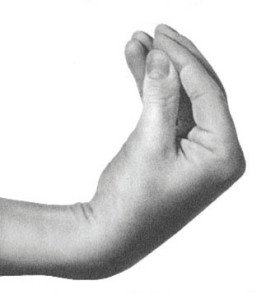 Langue et culture
Dans le verbal
Dans les gestes
Dans les images
Dans les couleurs…


Culture savante e culture partagée
Où saisir la culture partagée?
Dans les mots. Ils portent en eux un savoir quotidien, une symbolique, des valeurs implicites qui englobent tout cet ensemble diversifié de représentations partagées. Et, de ce fait, ils deviennent des lieux d’observation culturelle privilégiés à exploiter pour faire découvrir ce culturel voilé aux yeux du non-natif     
 lexiculture
La lexiculture
C’est ainsi que s’est installé le concept de lexiculture - mot créé par Robert Galisson en 1987- qui s’est développé, enrichi et, au fil des années, a ouvert de nouvelles pistes de recherche produisant de nouvelles approches, comme la pragmatique lexiculturelle. La lexiculture reste néanmoins, encore aujourd’hui, un concept représentatif, acquis et fonctionnel pour la lexicologie et la lexicographie.
Lexiculture
La lexiculture
Au-delà de la définition sémantique il y a dans les mots une force vive, des échos implicites appartenant à la culture courante. C’est cet implicite partagé par tous les locuteurs d’une communauté que Galisson appelle “lexiculture”.

la culture mobilisée et actualisée dans et par les mots de tous les discours 
user les mots comme lieu d´observation de certains faits culturels

R. Galisson, «Où il est question de lexiculture, de cheval de Troie, et d´impressionisme», Études de Linguistique Appliquée. Revue de Didactologie des langues-cultures, 1995, 97,. 5-14.
La lexiculture
La lexiculture, son objet d’étude, est la culture en dépôt dans ou sous certains mots, dits culturels, qu’il convient de repérer, d’expliciter et d’interpréter.
Robert Galisson, Ela,  n° 116, 1999, p. 480.
La lexiculture
La lexiculture est née à partir de l’exploration des mots à charge culturelle partagée - mots à CCP - qui présentent une valeur ajoutée à leur définition sémantique. Le muguet a été l’exemple par excellence qui a servi à illustrer cette charge culturelle ajoutée et partagée par une même communauté. Certes, le muguet est une « liliacée à petites fleurs blanches d’une odeur douce et agréable » mais, aux yeux des Français/es, il représente la fleur symbolique du 1er mai qui est vendue non seulement chez les fleuristes, mais aussi dans les rues.
Muguet/mimosa
La phrase « Malgré la météo, les brins de muguet seront au rendez-vous le 1er mai » ne pourra être comprise que grâce à la connaissance de cette valeur ajoutée, implicite et reconnue par tous/tes les Français/es. Parallèlement, en Italie, le mimosa pourrait devenir le représentant des mots à CCP. Il est vendu et offert aux femmes tout spécialement le 8 mars et il est devenu le symbole de la journée internationale de la femme en Italie. La phrase « meno mimose e più rispetto » ne saurait être comprise sans la prise en compte de cette charge culturelle partagée par tous/tes les Italien/nes.
Lexiculture
Expressions imagées. (expressions idiomatiques, expressions figées, locutions …)


Palimpsestes
Palimpsestes
Le palimpseste qui est, au sens premier, « un parchemin manuscrit dont on a effacé la première écriture pour pouvoir écrire un nouveau texte » (PR 2015) voile des éléments de culture mobilisés par le sous-énoncé, facilement saisissables par celle ou celui qui appartient à cette langue-culture, mais difficilement repérables par celle ou celui qui l’apprend. Et pourtant il participe activement à la coloration des événements de la société rapportés par la presse, dans les titres notamment. Par ex., au moment de l’interdiction de fumer dans les lieux publics Libération proposait un article intitulé « la fin du mégot-boulot-dodo », défigement de l’expression bien partagée  « Métro, boulot, dodo ».
Les expressions imagées
les expressions imagées, ces expressions toutes faites, figées dans la langue, peuvent elles aussi faire découvrir tout un patrimoine culturel propre à chaque langue-culture. Leur sens n’est pas donné par la somme des mots qui les composent mais par un ensemble à déchiffrer globalement qui renvoie à un message culturel. Elles nous font réaliser, par exemple, comment la langue a figé la vision de l’autre.
Casser sa pipe = mourir
À la Une de Libération du 29 octobre 1981, l’annonce du décès du chansonnier Georges Brassens.
Expressions imagées pour dire la mort
Passer l’arme à gauche
Casser sa pipe
TV5MONDE les nouvelles expressions. Entretien Bernard Cerquiglini
« Expression idiomatique, ça veut dire propre à un idiome, propre à une langue, par exemple en français on dit casser sa pipe pour mourir, il n'y a qu'en français qu'on dit casser sa pipe pour mourir. Comme c'est une expression qui passe souvent par une image, on dit ‘expression imagée’. Il y en a dans toutes les langues, certaines langues en ont plus, le français en a beaucoup, l'anglais aussi, l'italien en abonde, je crois qu'il y en a un peu moins en allemand, mais il y en a dans toutes les langues, et c'est nécessaire. Je dirais que l'expression imagée est propre au langage.
Suite de l’entretien de Bernard Cerquiglini
. Elle joue de la différence entre la signification et le sens qui est propre au langage. Si je dis Pierre a cassé sa pipe, la signification est claire : il a cassé - du verbe casser - avec un complément d'objet - sa pipe. La signification est évidente, on la comprend. Or le sens est tout autre, ça veut dire il est mort. Le principe du langage c'est de jouer sur les significations et un emploi différent. » 
Vous pouvez écouter l’entretien intégral sur TV5 : “Les nouvelles expressions imagées de la langue française”.